Mapping Land Cover Change in Unprotected and Protected Areas in the Lower Omo River Valley, Ethiopia
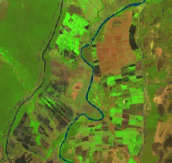 Satellite Imagery
Google Earth Engine (GEE)
Random Forest classifier within GEE
Classified 1994, 2010, and 2018 composite(Jan-May)
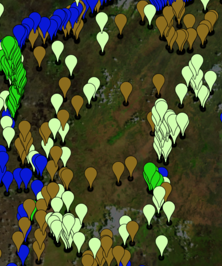 Training Points by Class
Abstract
Lower Omo Food Security & Agriculture
Earth Observations
Lower Omo Study Area
Omo River
Ethiopia is home to unique wildlife, biodiversity, and ecosystem services and, like much of the world, is undergoing population growth, development, and land use change. As a result, some biodiverse regions may be at risk of being urbanized, cultivated as agricultural plots, or losing access to water bodies that are essential for maintaining both terrestrial and aquatic life. The DEVELOP team partnered with the Ethiopian Wildlife Conservation Authority to quantify the land cover change between the years 1994, 2010, and 2018. The team utilized Ethiopia’s dry season (January to May) for training point development which was crucial in differentiating the level of greenness between the four land cover classes: water, natural vegetation, cultivated land, and bare ground. The study area covered 62,000 km2 of the Lower Omo River Valley and includes eight protected areas. Data from Landsat 5 Thematic Mapper, Landsat 7 Enhanced Thematic Mapper Plus, Landsat 8 Operational Land Imager, and Shuttle Radar Topography Mission were used to employ a Random Forest classifier and identify the four classes within Google Earth Engine. For each of the supervised classifications, overall model accuracy was between 83% (2018) and 89% (1994). Between 1994 and 2018, the Lower Omo Valley experienced an overall increase of 258% (919 km2) in water and 291% (7,188 km2) in cultivated areas, while experiencing a 9% (2,761 km2) decrease in natural vegetation and 19% (5,346 km2) bare ground. There was an increase in water and cultivated land and a decrease in natural vegetation and bare ground in unprotected areas and all protected areas. However, protected areas maintained natural vegetation better than unprotected areas and only experienced a 1% (59 km2) loss compared to a 10% (2,701 km2) loss in unprotected areas.
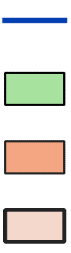 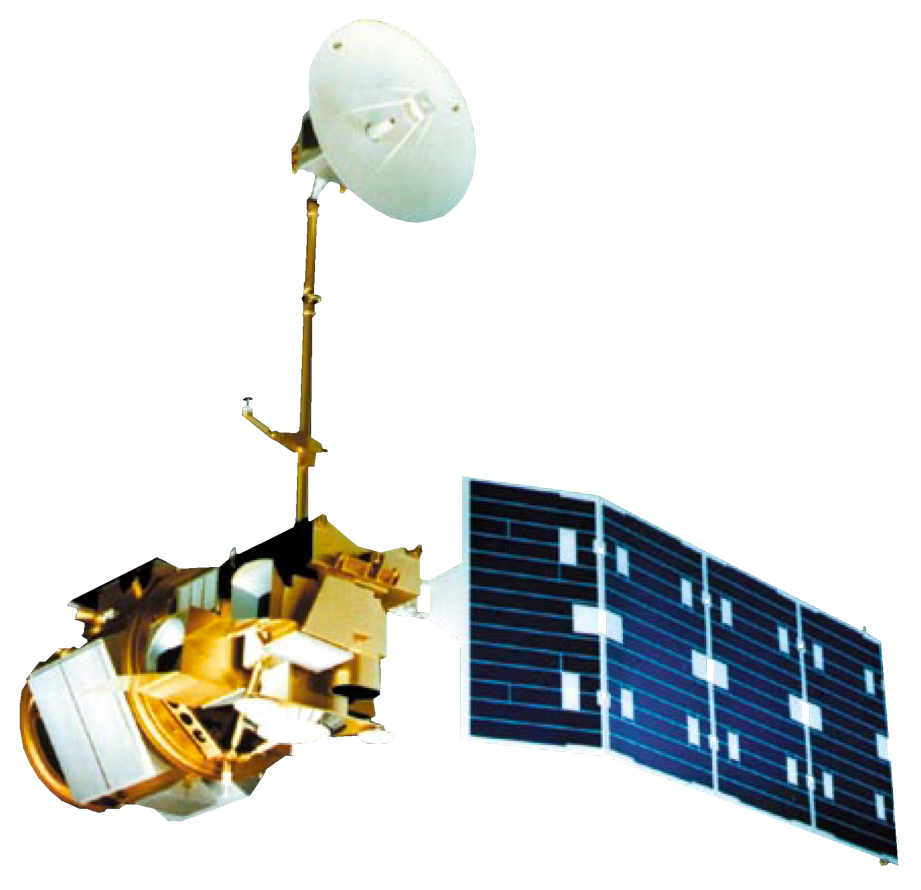 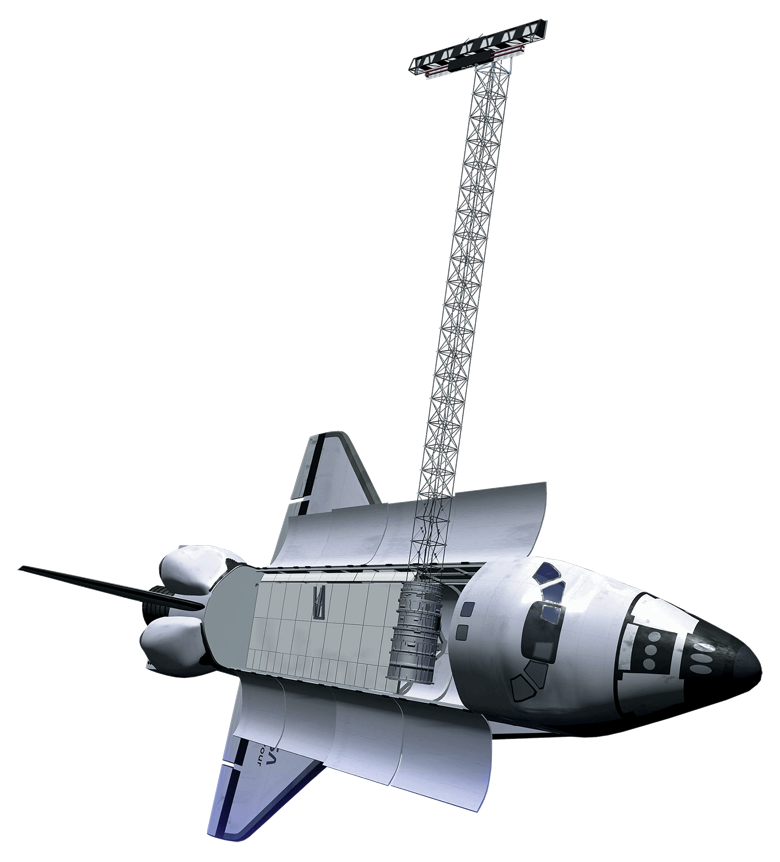 Protected Areas
Accuracy Metrics
Study Area
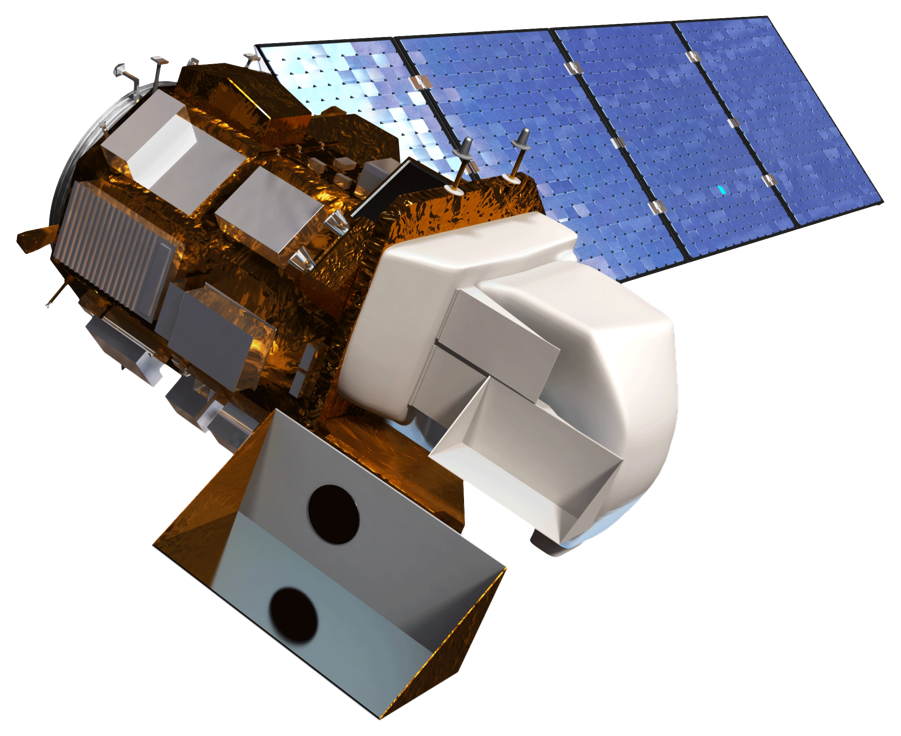 Ethiopian Administrative Zones
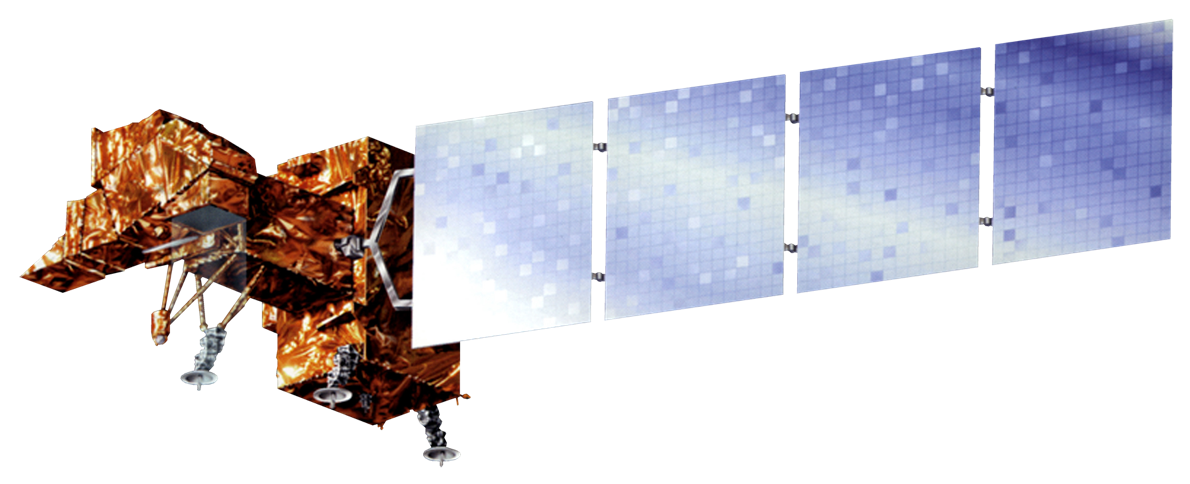 SRTM
Landsat 7 ETM+
Landsat 8 OLI
Landsat 5 TM
Results
The table below shows the user and producer accuracy metrics for classification outputs.
The table below shows the change in total area and percent cover of each class within protected areas, with negative values in red and positive values in green.
Study Area
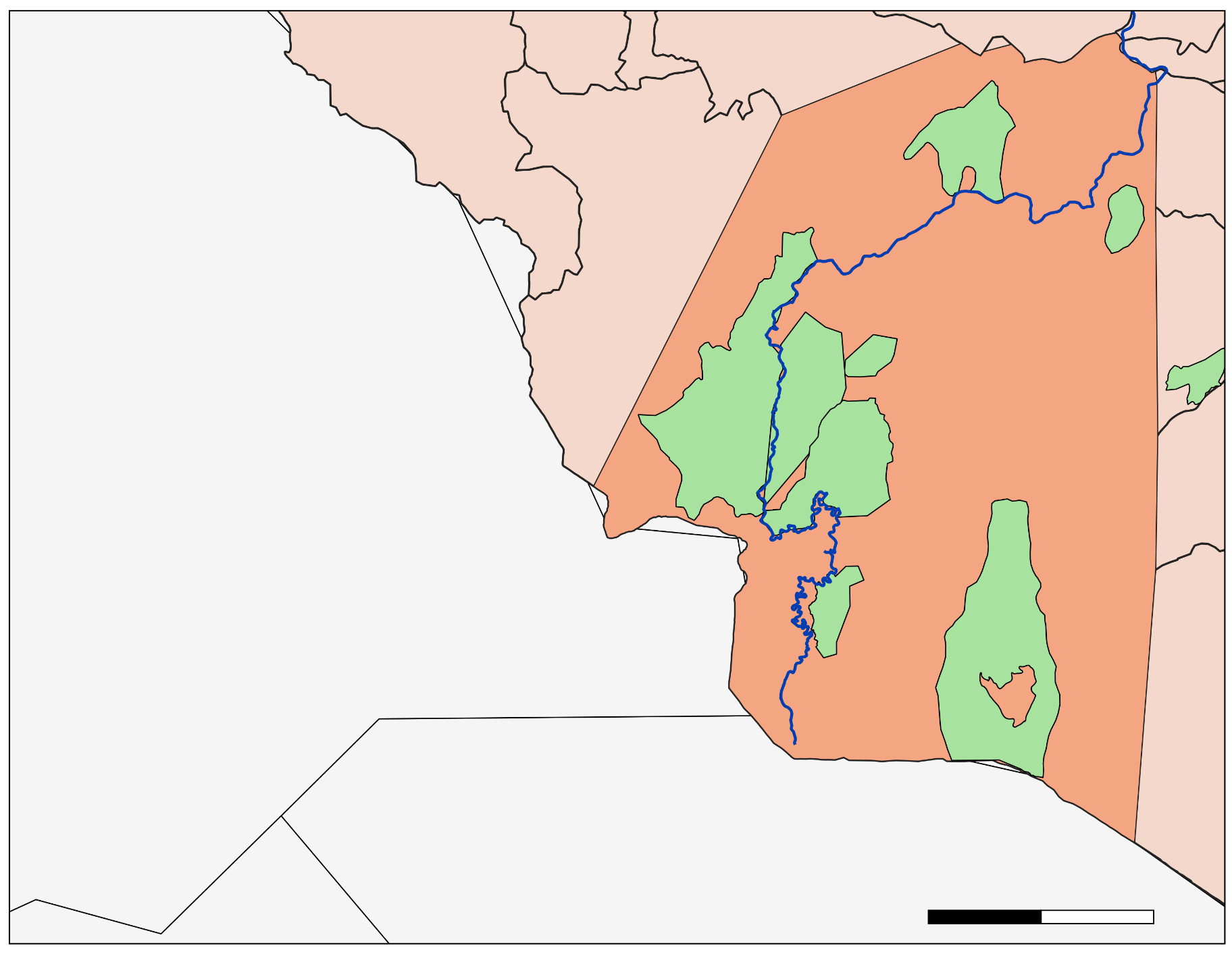 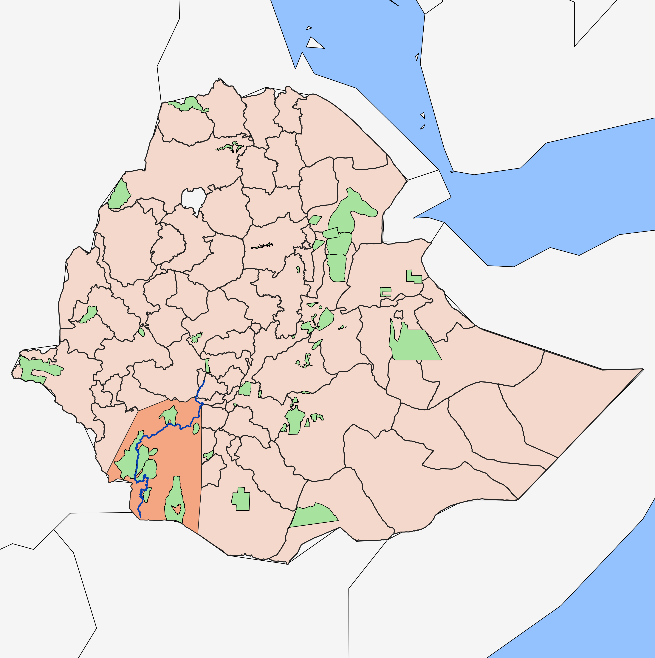 C. Churchura
Maze
Tama
W. Sala
Omo
The study area (left) is comprised of 62,000 square kilometers of the Lower Omo Valley in Southwestern Ethiopia.
Mago
The table below shows the change in total area and percent cover of each class within unprotected areas, with negative values in red and positive values in green.
Chelbi
Murulle
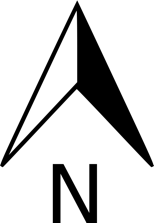 50
100
0
km
Methodology
Outputs
Inputs
Processing
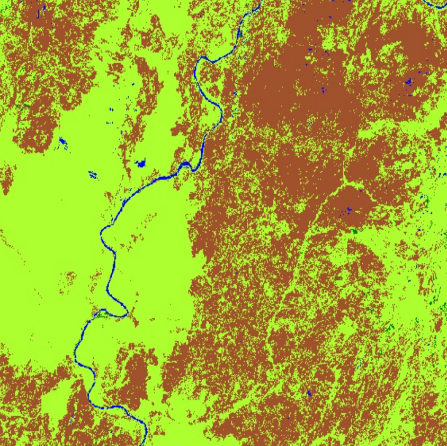 Conclusions
Land Cover by Class
Cultivated land had the largest percent and area increase at an increasing rate, while in unprotected areas, water had the largest percent increase at a decreasing rate. 
In terms of area of cultivated land increase, Omo National Park, Chelbi Wildlife Reserve, and Mago National Park had the largest gains of 621, 600, and 259 square kilometers, respectively. 
In protected areas, the largest decreases in bare ground coverage were seen in Chelbi, Maze, and Mago, which saw losses of 600 km2, 577 km2, and 259 km2  respectively.
160
8
10
The flowchart above details a simplified version of methods for land cover classification used in this project.
Objectives
Classify land cover in 1994, 2010, and 2018 using Random Forest in Google Earth Engine (GEE).
Create a time series analysis to understand the rate and spatial extent of this change.
Analyze the acreage of land cover change for both protected and unprotected land.
Project Partner
Ethiopian Wildlife Conservation Authority
Acknowledgements
Dr. Paul Evangelista, Colorado State University, Natural Resource Ecology Laboratory
Dr. Catherine Jarnevich, USGS, Fort Collins Science Center 
Nicholas Young, Colorado State University, Natural Resource Ecology Laboratory 
Peder Engelstad, Colorado State University, Natural Resource Ecology Laboratory 
Tony Vorster, Colorado State University, Natural Resource Ecology Laboratory 
Kristen Dennis, NASA DEVELOP
Dr. Fanuel Kebede, Wildlife Research & Monitoring Director, Ethiopian Wildlife Conservation Authority
Team Members
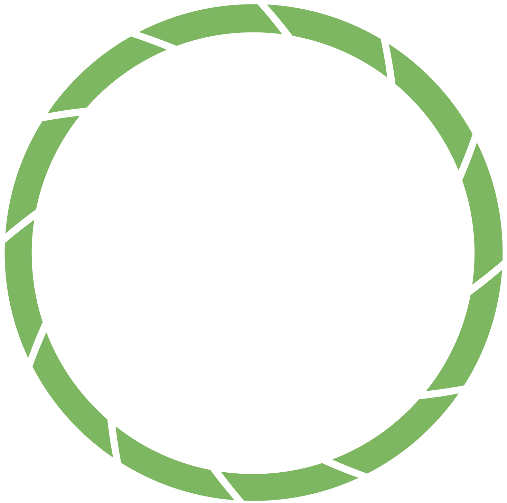 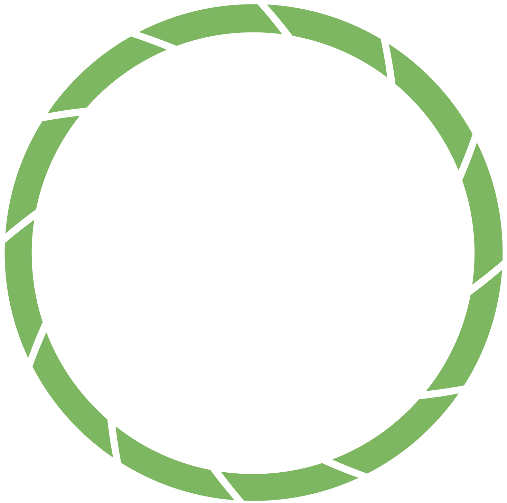 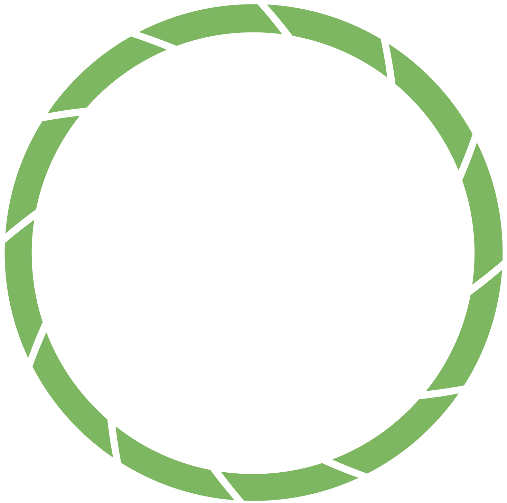 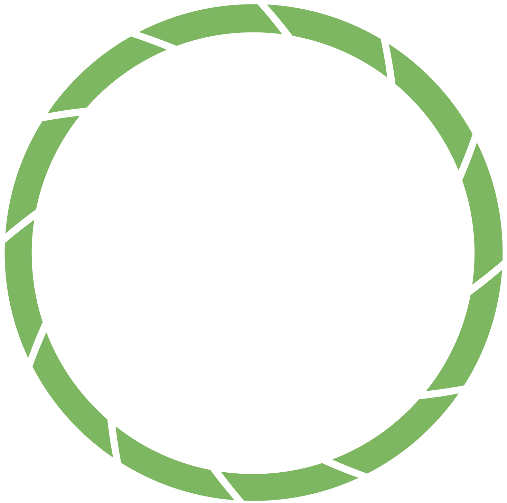 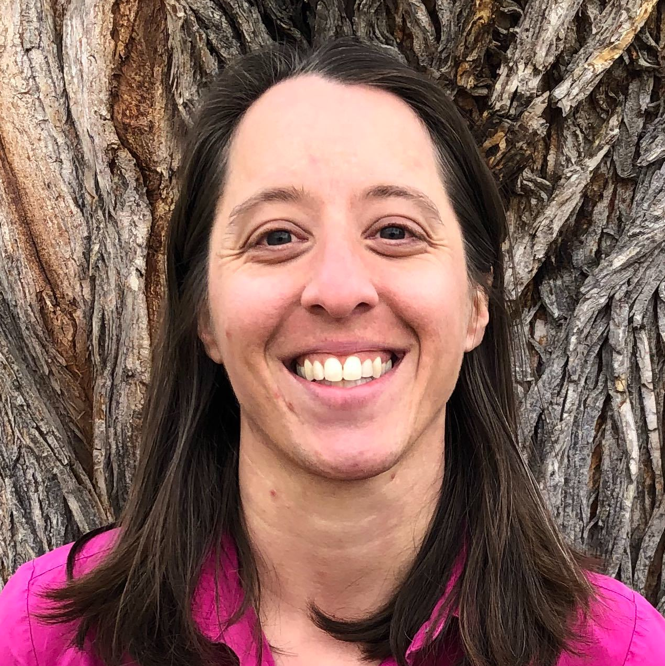 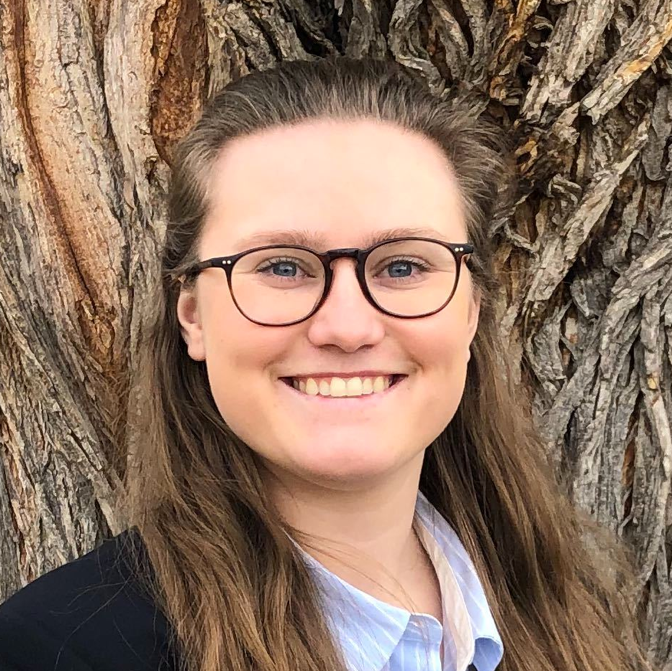 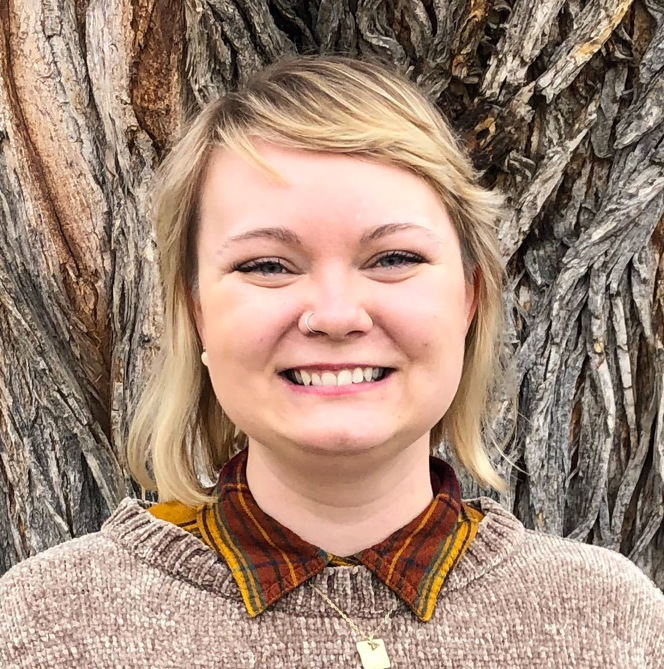 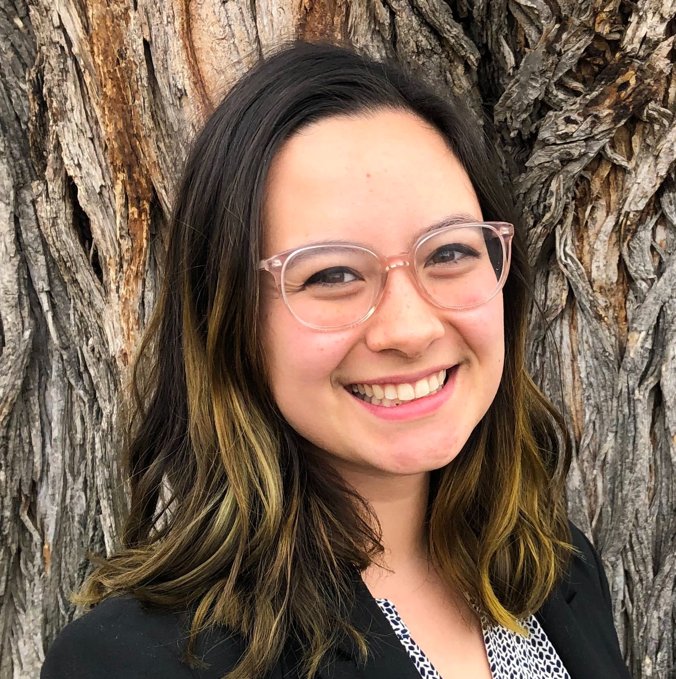 Stacy Armbruster
Chiara Phillips
Project Lead
Lauren Lad
Matison Lakstigala
Colorado – Fort Collins